Dining Experiences in Hospitality
Dining Experiences
Elements
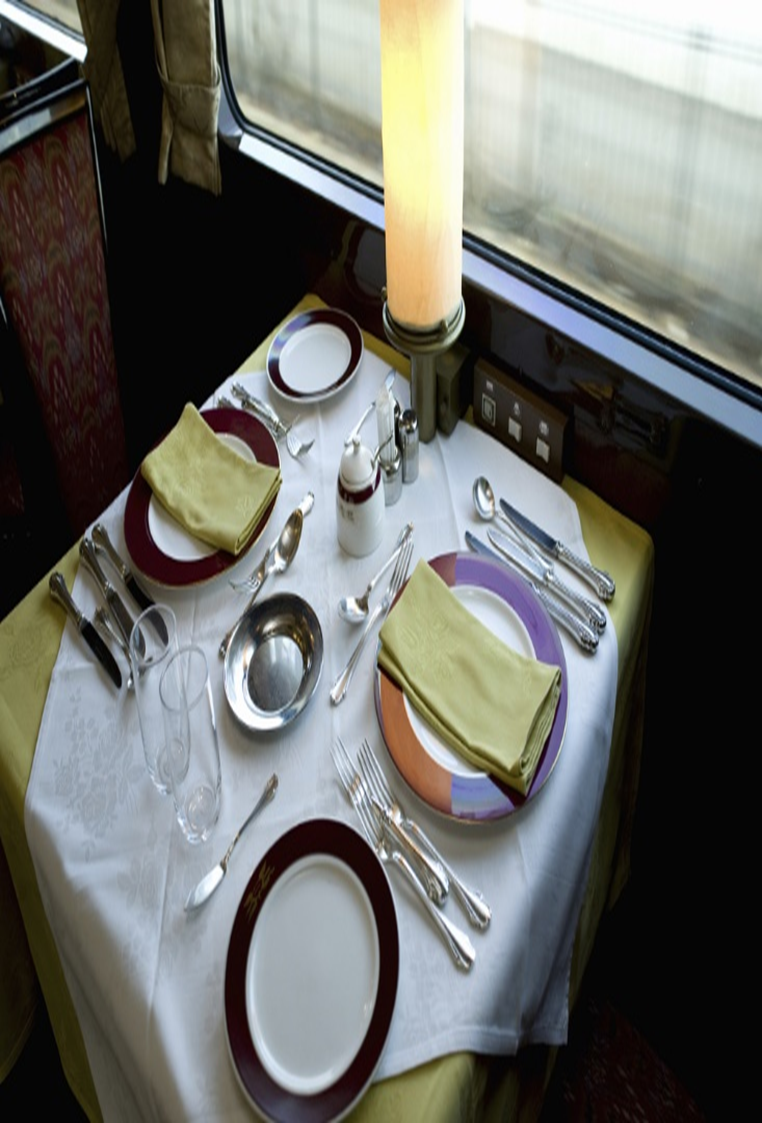 [Speaker Notes: Elements are a part or aspect of something abstract, especially one that is essential or characteristic.]
Elements
Ambiance
Décor
Location
Service style
Target market
Theme
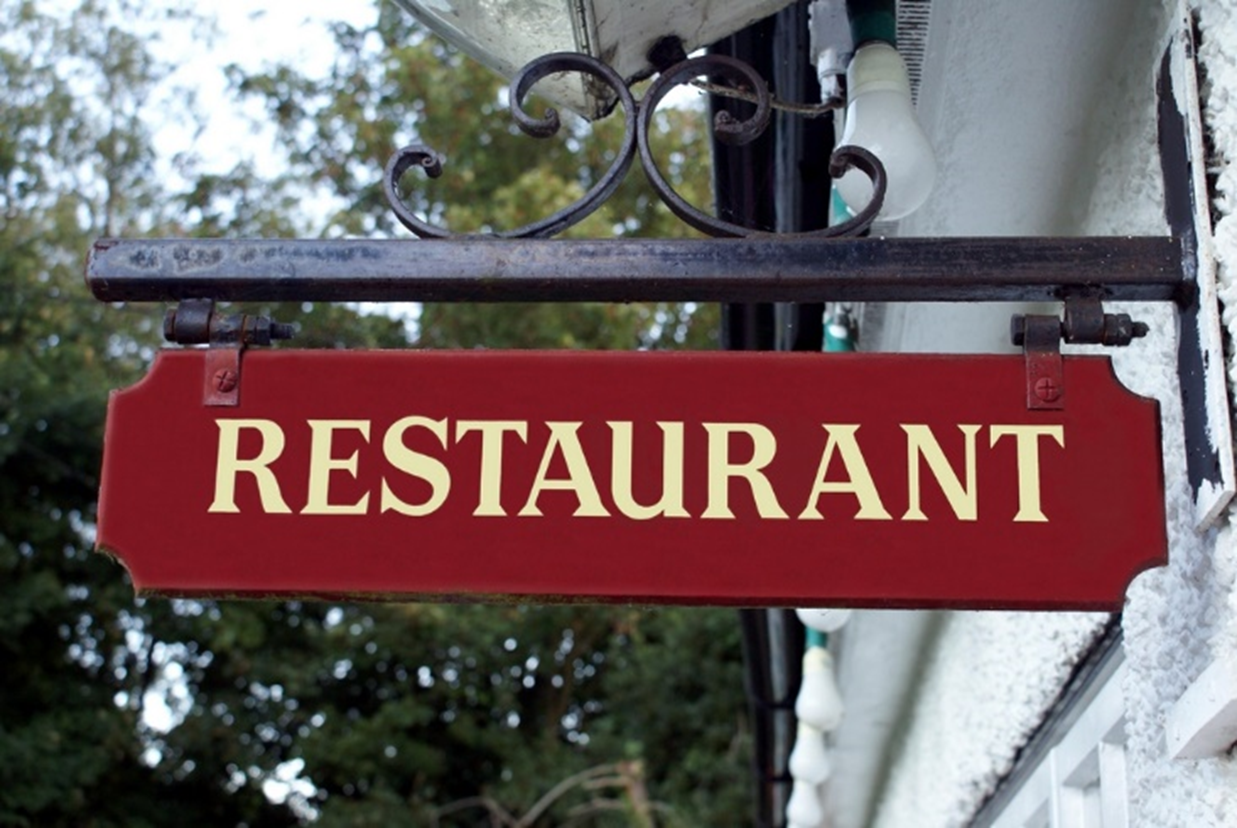 [Speaker Notes: Elements in the restaurant may be the whole idea or a concept.]
Ambiance
The feeling or mood associated with a particular place
Examples include:
Casual
Elegant
Fun
Homelike
Romantic
Sportslike
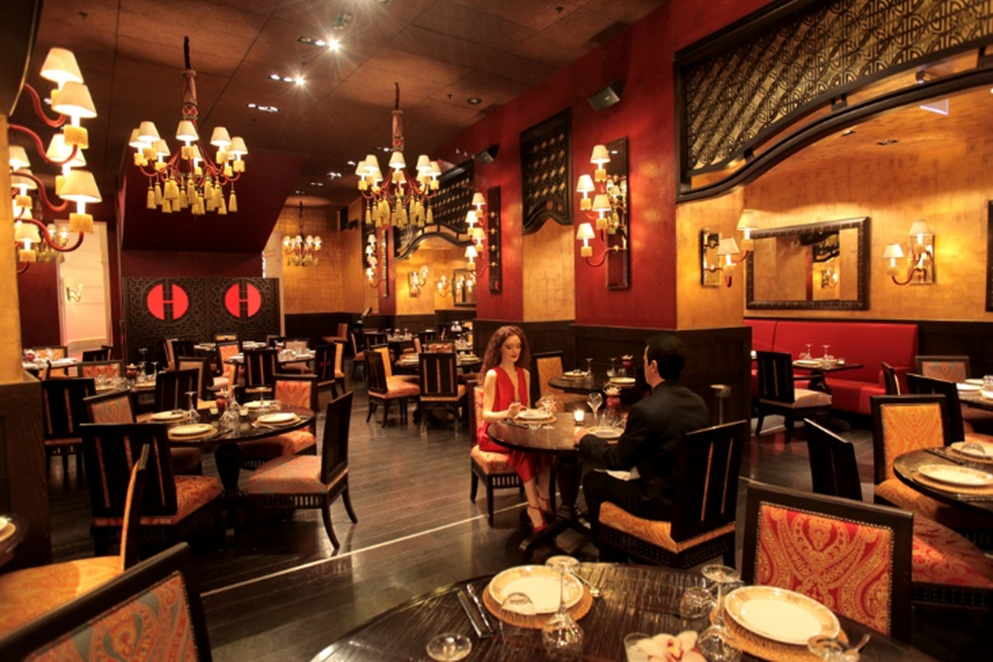 [Speaker Notes: Ambiance may also be called atmosphere. 

It is created by the décor, lighting, menu, music and table setting.]
Décor
The furnishings and decorations of a room
Examples include:
Centerpieces 
Flower arrangements
Furniture
Lightning
Tablecloths
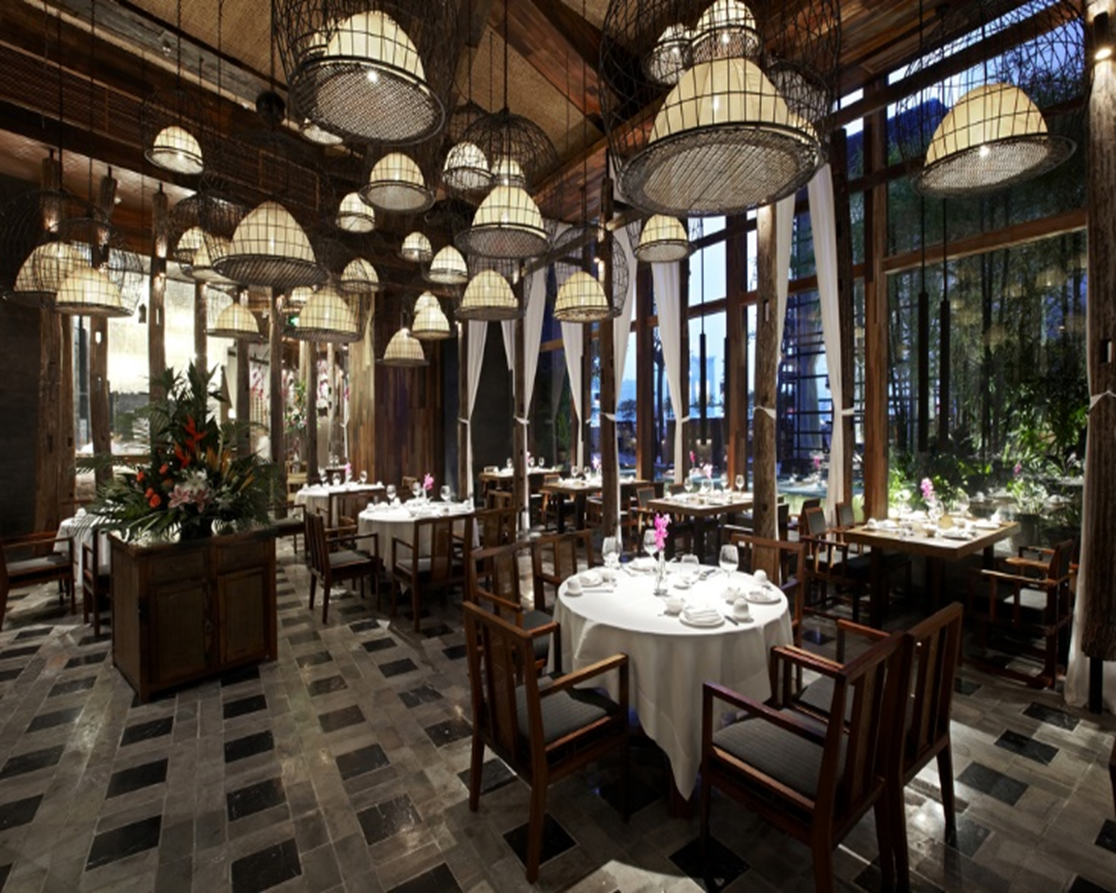 [Speaker Notes: The décor may be part of the theme.]
Location
A key factor in the dining experience
Examples include:
Boardwalk
Downtown 
Mall
Stand alone
Suburban
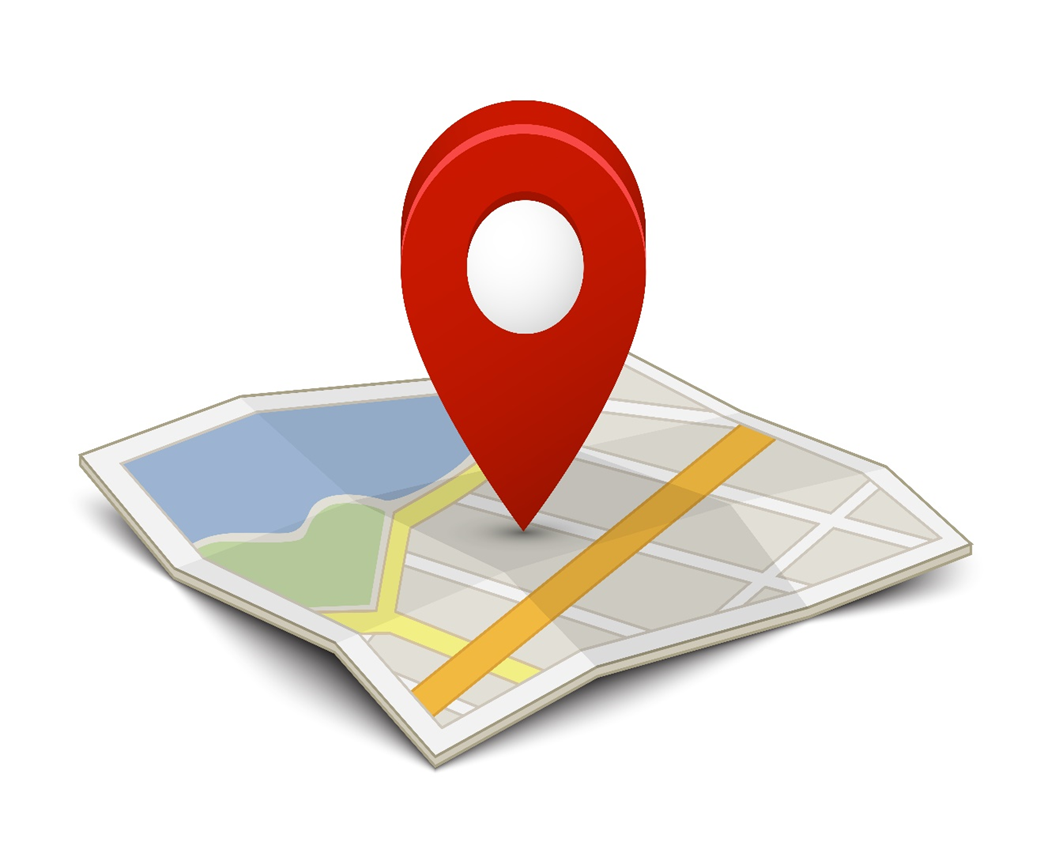 [Speaker Notes: Location is a particular place where the dining venue is located.]
Service Style
Buffet 
Cafeteria 
Drive-through 
Over-the-counter
Seated 
American service
French service
Russian service
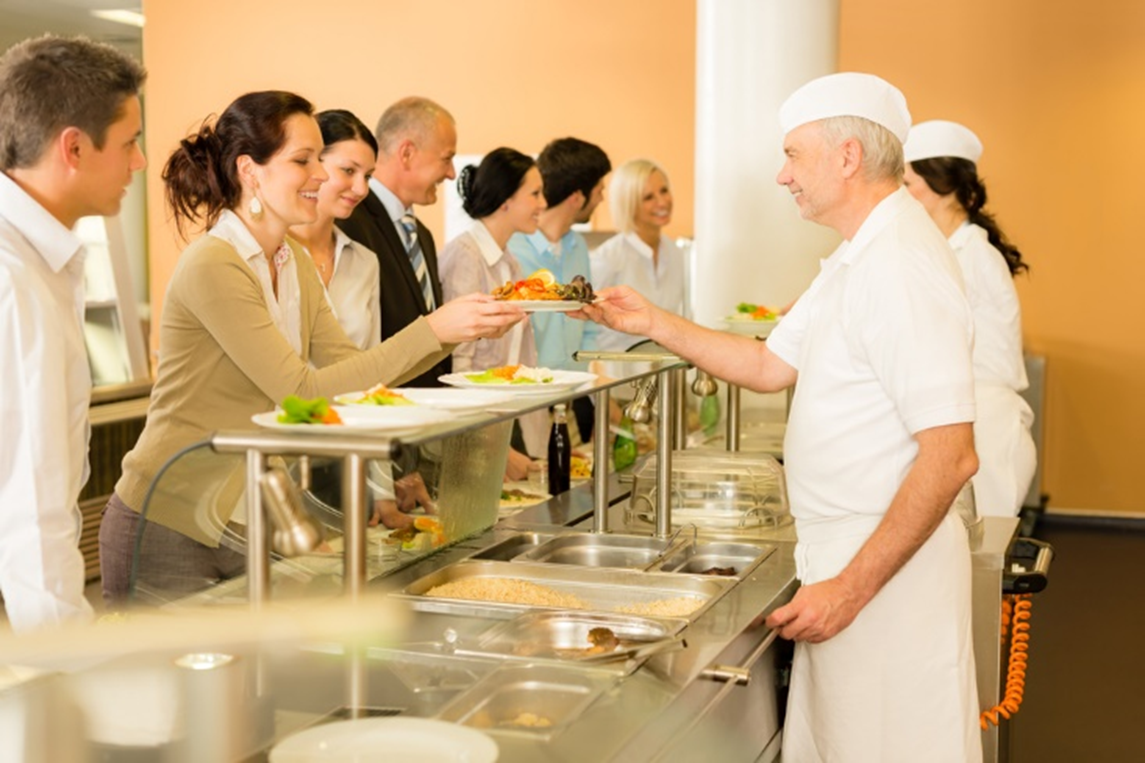 [Speaker Notes: Buffet -a restaurant that has meals consisting of several dishes from which guests serve themselves 
Cafeteria -a restaurant or dining room in a school or a business in which customers serve themselves or are served from a counter and pay before eating 
Drive-through – customers stay seated in their cars for the whole process of ordering, paying and being served
Over-the-counter – customers place their orders at a counter that has cash registers and the meal is received at the counter.
Seated – the customer is seated at a table and a server brings the food to the table
American service – food is plated in the kitchen
French service – the meal is partially prepared in the kitchen and the server finished the cooking, carving or flaming of the food in front of the customer
Russian service – the food is cooked and divided into portions in the kitchen and placed on silver trays to be served on each guest’s plate]
Target Market
A particular group of consumers at which a product or service is aimed
Examples include:
Children 
Couples on a date
Mature adults
Shoppers
Sports fans
Teenagers
Young adults
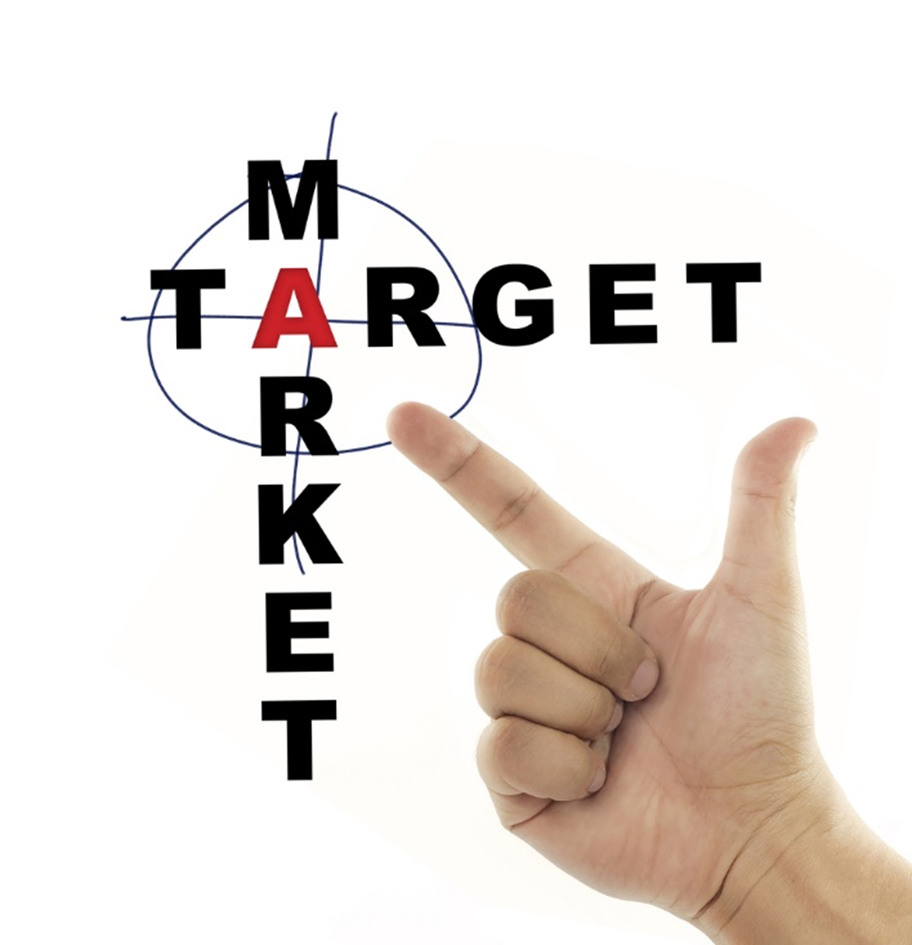 [Speaker Notes: A market consists of all the people who could potentially buy what you are selling. 

A market segment is a subgroup of a larger market that has similar needs and wants for the product.]
Theme
A specific idea around which something is organized
Carried out in the:
Décor 
Menu 
Type of food served
Uniforms employees wear
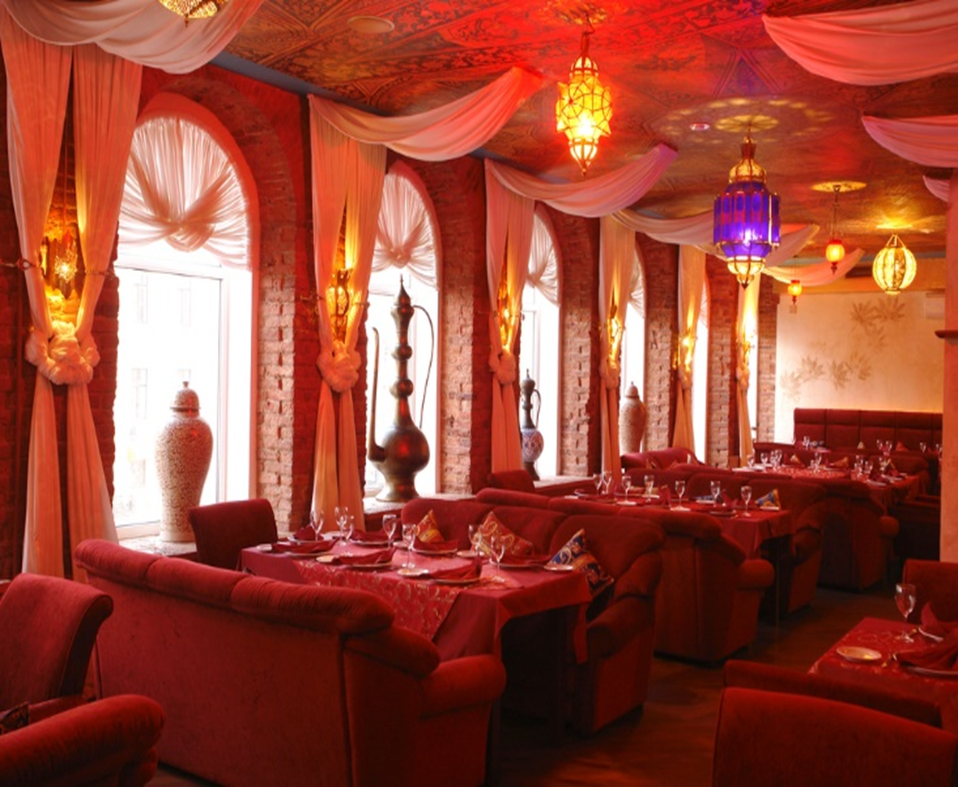 [Speaker Notes: Themes may include Asian, Barbecue, Chinese, Mexican and many others.

Can you name some more?]
Inside Thomas Keller's restaurants
Thomas Keller is the only American chef to own two three-star Michelin restaurants and Tracy Smith got a behind the scenes look at how this sometimes-intimidating culinary connoisseur operates.
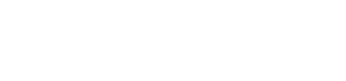 [Speaker Notes: Click on image to view YouTube™ video:
Inside Thomas Keller's restaurants
Thomas Keller is the only American chef to own two three-star Michelin restaurants and Tracy Smith got a behind the scenes look at how this sometimes-intimidating culinary connoisseur operates.
http://youtu.be/T0ZanmJQXFA]
References and Resources
Images:
Shutterstock™ images. Photos obtained with subscription. (Slides 1, 3, 4, 5, 6, 7, 8, 9, 10, 12)
Textbooks:
Culinary essentials. (2010). Woodland Hills, CA: Glencoe/McGraw Hill. 
Reynolds, J. S. (2010). Hospitality services: Food & lodging. Tinley Park, IL: Goodheart-Willcox Company. 
YouTube™:
Inside Thomas Keller's restaurants
Thomas Keller is the only American chef to own two three-star Michelin restaurants and Tracy Smith got a behind the scenes look at how this sometimes-intimidating culinary connoisseur operates.
http://youtu.be/T0ZanmJQXFA